ИНТЕРНЕТ БОНТОН
Пројекат ученика ОШ „Петар КОчић“
1. ВАЖНО ЈЕ БИТИ ПРИСТОЈАН
Понекад нам се чини да је све што се догађа на интернету као игра јер не видимо и не чујемо особу с којом комуницирамо. Зато је јако важно увек имати на уму да су са друге стране рачунара стварни људи према којима се треба пристојно понашати.
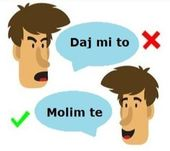 2. КОРИСТИ ЕМОТИКОНЕ
Емотикони су комбинације знакова којима се изражава расположење. У дописивању путем интернета понекад је тешко исправно разумети што је писац хтео рећи. Када са неким разговараш та особа може разликовати значења према тону твога гласа. А ако те још и види, можеш јој пуно тога рећи једноставним изразом лица или покретима тела. Све се то губи у кратким порукама на интернету и често се твоја порука може погрешно протумачити. Употребом емотикона једноставно је избећи забуну :)​.
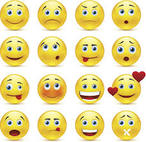 3. НЕ ВИЧИ
ПОРУКЕ ПИСАНЕ ИСКЉУЧИВО ВЕЛИКИМ СЛОВИМА СМАТРАЈУ СЕ ВИКАЊЕМ, А ТО ЈЕ ВРЛО НЕПРИСТОЈНО. У реду је реч или две написати великим словима ради истицања, али никако није у реду викати.
4. УВЕК СЕ ПРЕДСТАВИ
У виртуалном сету можеш користити своје право име (без презимена!) или се можеш представљати с надимком и то је у реду – само увек користи исти надимак!
5. ЧУВАЈ СВОЈЕ ЛИЧНЕ ПОДАТКЕ
Никад немој на интернету објављивати податке о себи, својој породици и пријатељима. Не откривај своје презиме ни адресу, нити у коју школу идеш јер немају сви на интернету добре намере. Твоје податке могу искористити да учине нешто лоше теби или да под твојим именом повреде некога другог. Крађа идентитета све је већи проблем и зато на интернету треба бити врло опрезан.
6. НИКАДА НЕМОЈ ОБЈАВИТИ СЛИКЕ ДРУГИХ БЕЗ ДОПУШТЕЊА
Објављивање фотографије на интернету може бити нарушавање права на приватност, може представљати нарушавање угледа друге особе па према томе може бити пријављено полицији као кривично дело.
7. НЕ ОДГОВАРАЈ НА ПОРУКЕ НЕПОЗНАТИХ
Једном делу корисника интернет служи за слање непримерених порука. Неке од тих порука ће те узнемирити, а у неким ће се тражити твој одговор, слика, адреса – не одговарај на такве поруке и разговарај о томе с неком одраслом особом у коју имаш повјерења.
8. ДОБРО ИСТРАЖИ
Интернет је препун информација, али многе су заправо нетачне. Ако желиш расправљати о некој теми, увек тему добро истражи у поузданим изворима (службене странице владе, града, разних института, школа, онлине енциклопедија итд.) и буди сигуран да су информације које дајеш 100% точне.
Хвала на пажњи